ΑΣΚΗΣΗ
Να προτείνετε την πιο αξιόπιστη (κατά τη γνώμη σας) μεταβλητή, η οποία να συγκρίνει την εξέλιξη του COVID-19 σε δυο διαφορετικές χώρες διαφορετικού πληθυσμού και διαφορετικής πολιτικής όσον αφορά στα τεστ.
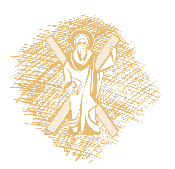